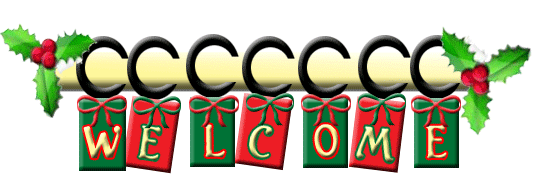 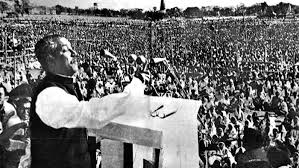 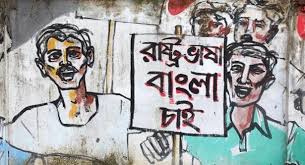 to multimedia class
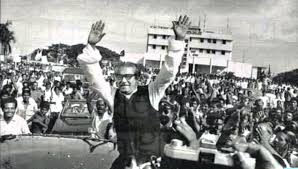 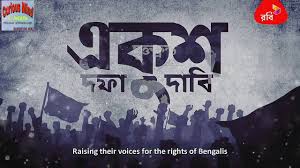 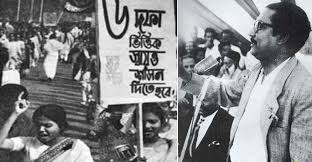 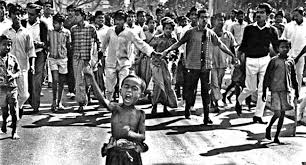 [Speaker Notes: Say greeting to the students.]
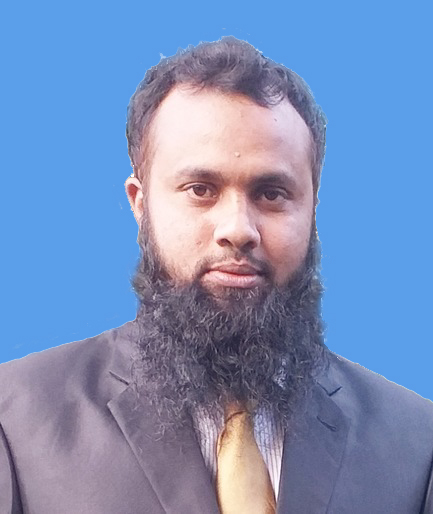 Identity
Md. Jakirul Islam
BA (Hons’), MA in English, B.Ed, LL.B
Lecturer of English
Shaitshala Adarsha High School & College
Brahmanpara, Cumilla.
Contact- jakir.oy@gmail.com (01811285175)
[Speaker Notes: Introduce yourself.]
Class Identity
Class- XI-XII
Subject- English For Today 
Unit- 01
Lesson- 02
Time- 45 min
[Speaker Notes: Introduce Subject & Unit-Lesson.]
Let’s enjoy a video.
[Speaker Notes: Play a video of 7th March Speech fo Mujib for 3 or 4 minutes.]
Who is the speaker you have seen in the video?
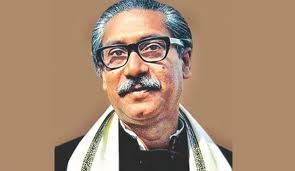 Bangabandhu Sheikh Mujibur Rahmab
What does he speak at the very beginning?
The unforgettable History of Bangladesh
just prior to Independence
[Speaker Notes: Ask the students some questions to infer today’s lesson.]
Today’s lesson is on
The Unforgettable History
[Speaker Notes: Declare the lesson.]
 To say meanings of difficult words.
 To give answer to some questions 
      about the pre-independence occurrences.
 To make some points of pre-independence occurrences.
[Speaker Notes: Proclaim the learning outcomes.]
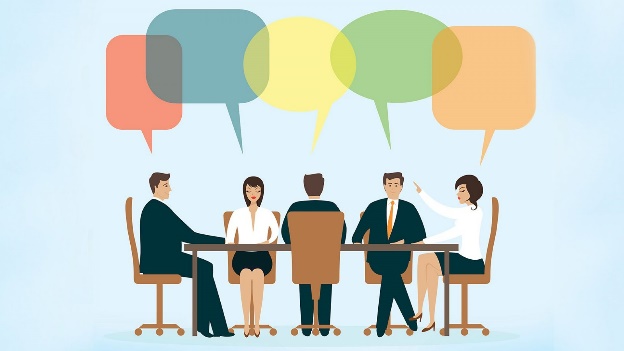 negotiations
Discussion aimed at reaching an agreement
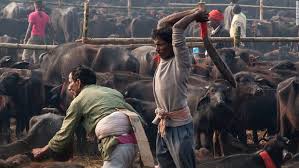 slaughter
Kill, murder
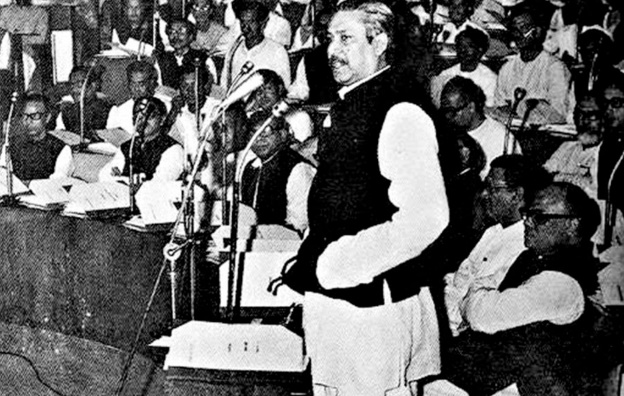 Meeting place, gathering
Assembly
[Speaker Notes: Demonstrate several words along with showing pictures and tell students to infer meaning.]
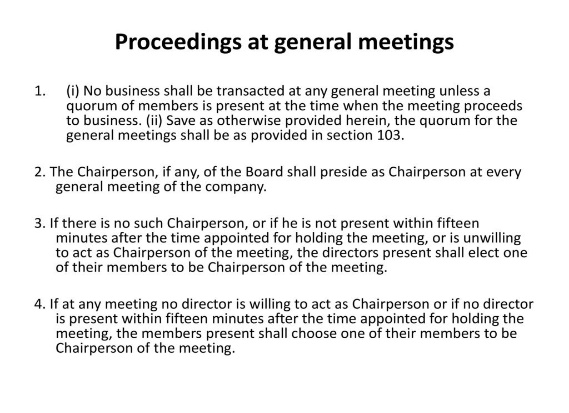 proceedings
A series of activities of a meeting
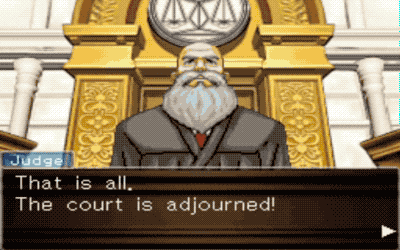 Adjourn, discontinue
prorogue
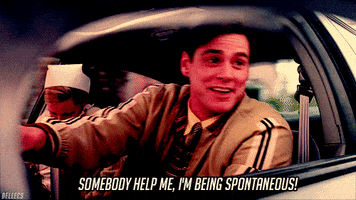 Easily, amicably
spontaneously
[Speaker Notes: Demonstrate several words along with showing pictures and tell students to infer meaning.]
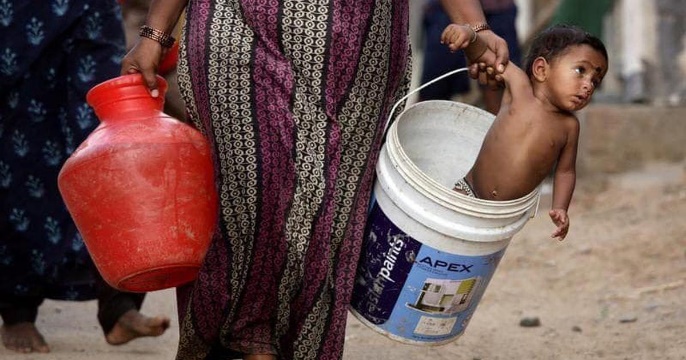 wretched
Unlucky, woeful
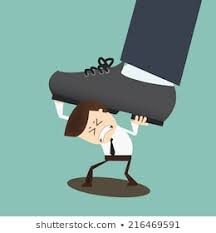 Oppressed, persecuted
downtrodden
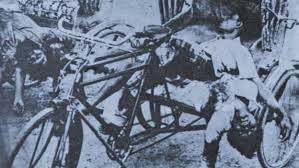 massacre
Bloodshed, killing
[Speaker Notes: Demonstrate several words along with showing pictures and tell students to infer meaning.]
Read the passage silently.   7 min
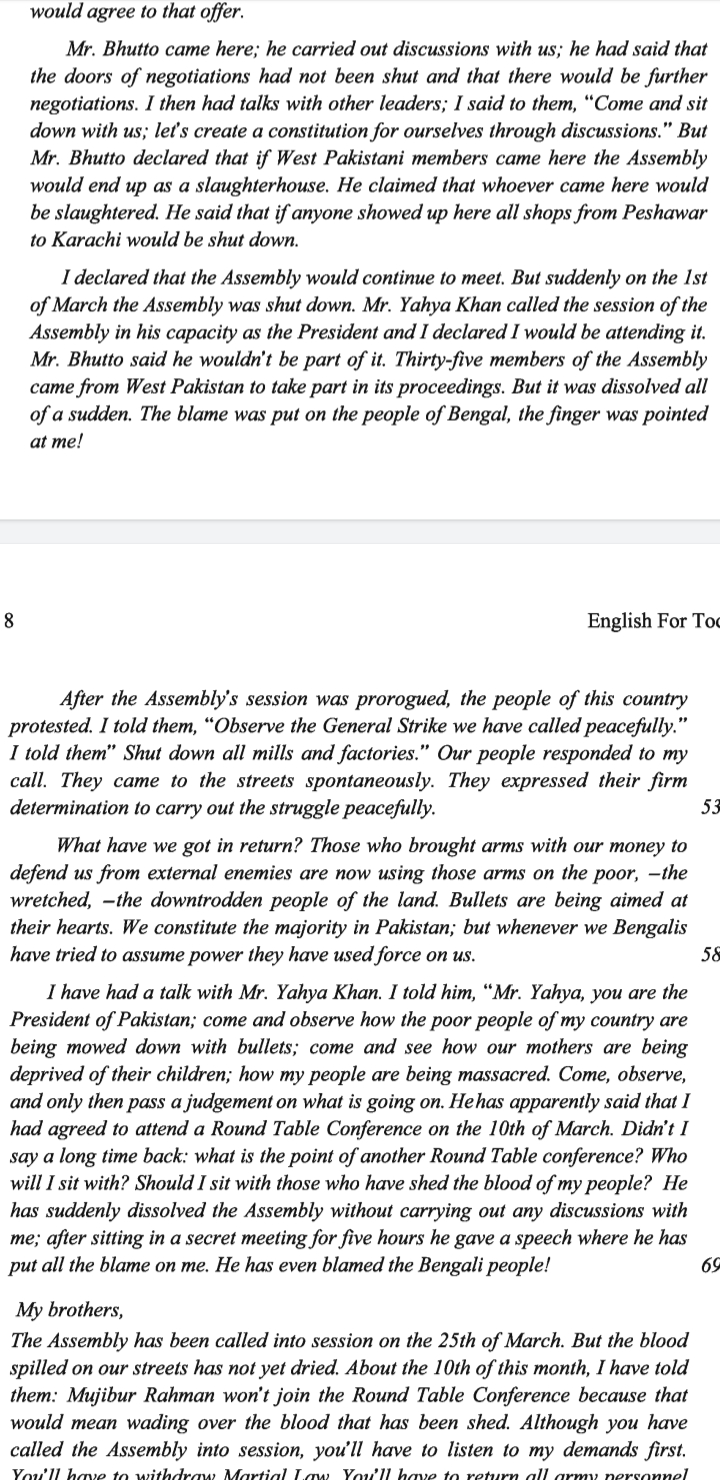 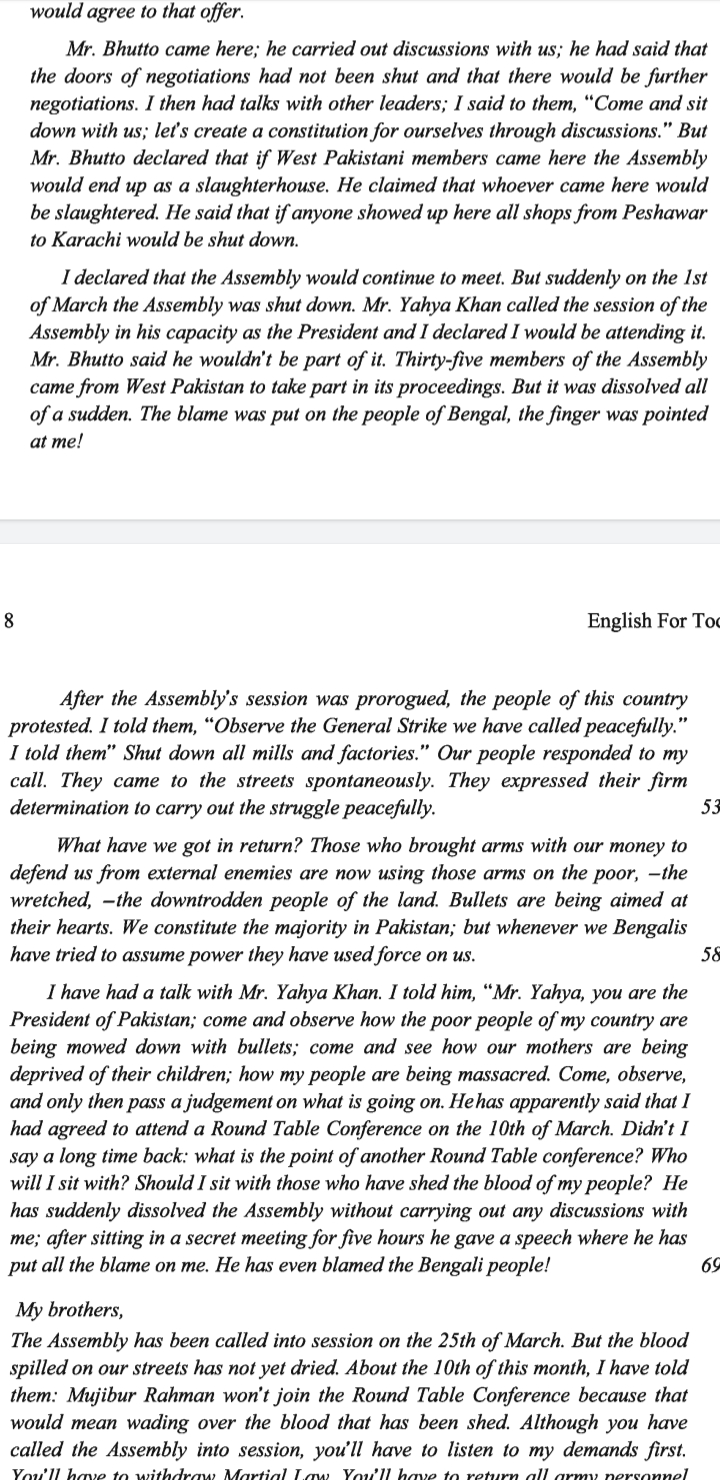 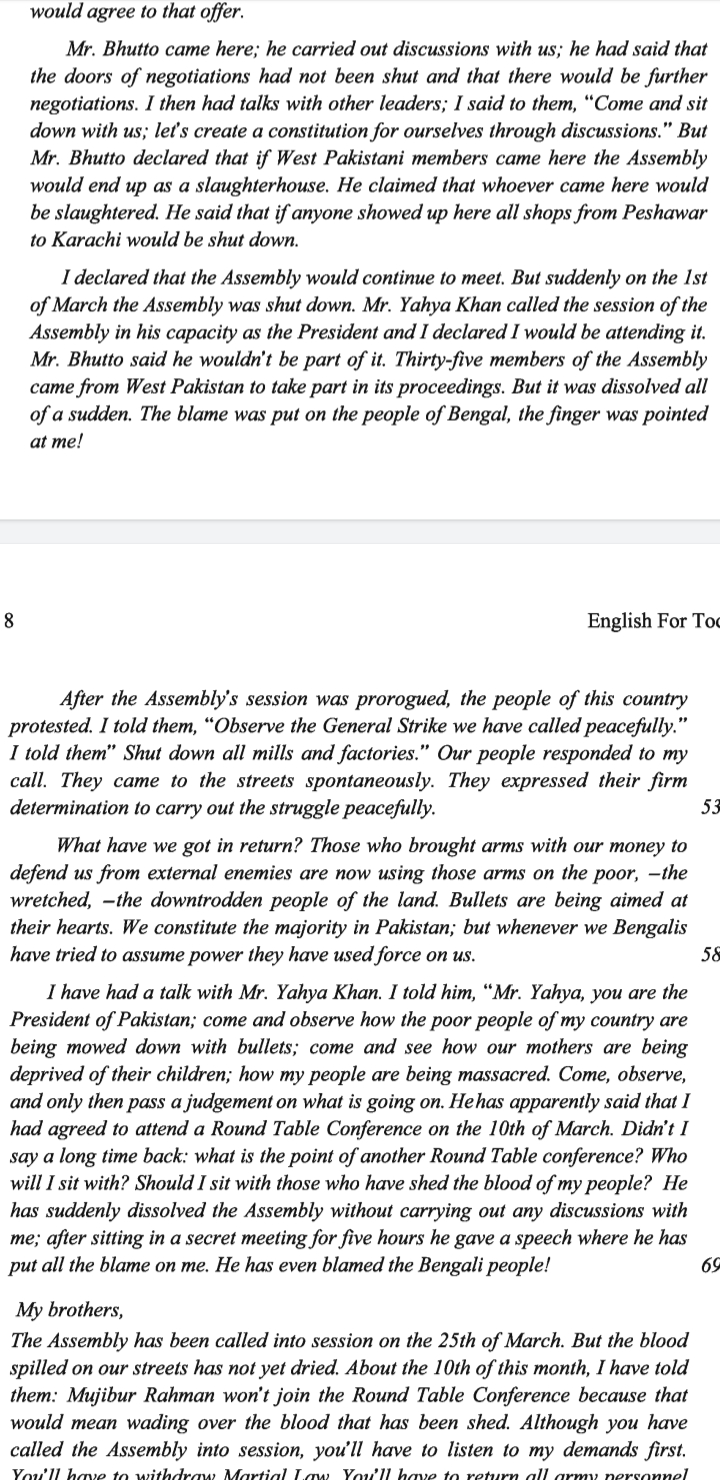 [Speaker Notes: Tell students to read the text silently.]
Answer the following multiple questions.   4 min
1. What did Bangabandhu talk about with other leaders?
Handing over the administration	 	iii. Creating a constitution
Carrying out discussion	 			 	iv. boycotting the Assembly
2. What is meant by ‘slaughterhouse?
A house or place where massacre occurs	 iii. A location where people are adorned
 A place where people are honored	 		 iv. a building where criminals stay
3. By whom the Assembly members were threatened to be killed?
Bangabandhu							 	iii. Yahya Khan
 Mr. Bhutto							 	iv. None
4. The word ‘proceedings’ could be replaced by?
The official written records of a meeting	 iii. darkness
 having fun					 			 	 iv. advancing
5. The poor people of the then …………………… are mowed down with bullets?
East Pakistan	 							iii. Bangladesh
 West Pakistan			 			 	iv. India
[Speaker Notes: Tell students individually to answer the multiple questions.]
Time
10 minutes
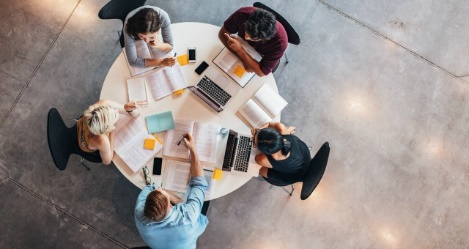 Group Work
Answer the following questions.
Why did Bhutto carry out discussion with Mujib?
According to the speech what is slaughterhouse? Why?
Has Bangabandhu in his speech declared the War of Liberation? How?
Who prorogued the Assembly’s session and why?
Whom did the president Yahya blame?
[Speaker Notes: Arrange a group work, monitor their work.]
Question:
2. According to the speech what is slaughterhouse? Why?
4. Who prorogued the Assembly’s session and why?
Why did Bhutto carry out discussion with Mujib?
3. Has Bangabandhu in his speech declared the War of Liberation? How?
5. Whom did the president Yahya blame?
Answer:
Bhuto carried out discussions to create a constitution for the country.
The president Yahya Khan prorogued the Assembly’s session to deprive the power of Bengali leaders.
Yes, Bangabandhu in his speech has declared the war of liberation. He says in his speech that the struggle this time is a struggle for freedom- the struggle this time is a struggle for emancipation.
According to the speech, the Parliament would be a slaughterhouse if the West Pakistani members came here to join the Assembly.
The president Yahya blame both Sheikh Mujib and the Bengali people.
[Speaker Notes: Give feedback of the group work.]
The significant incidents before the Assembly’s session prorogued.
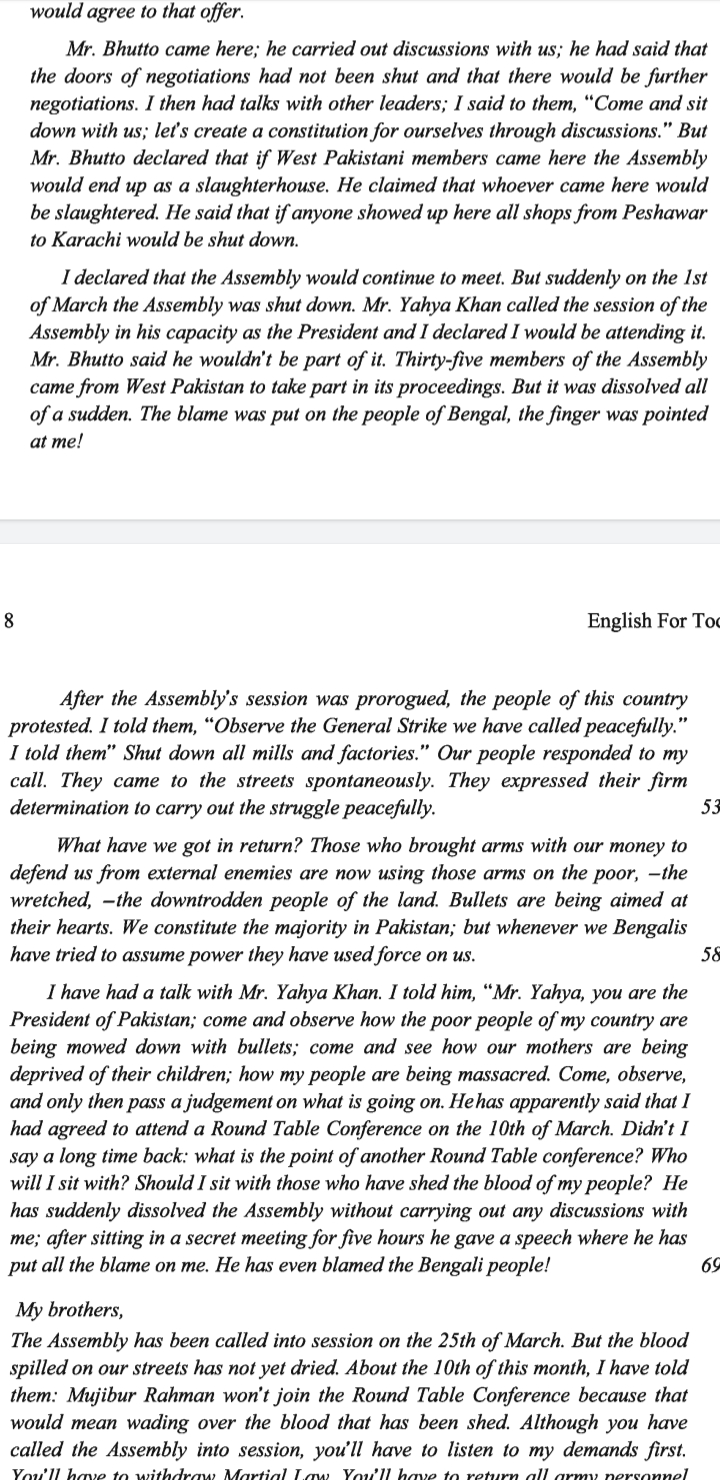 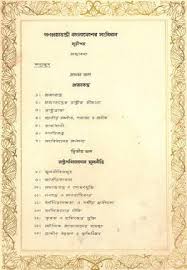 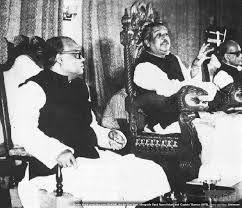 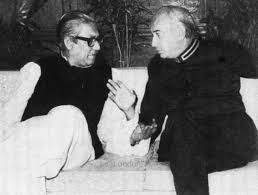 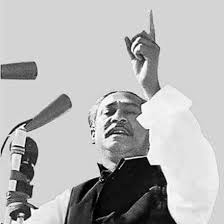 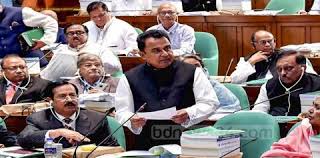 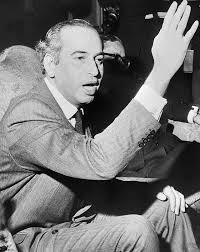 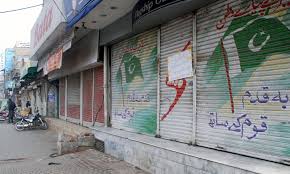 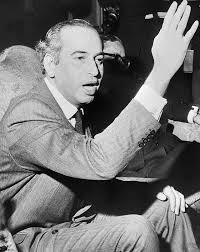 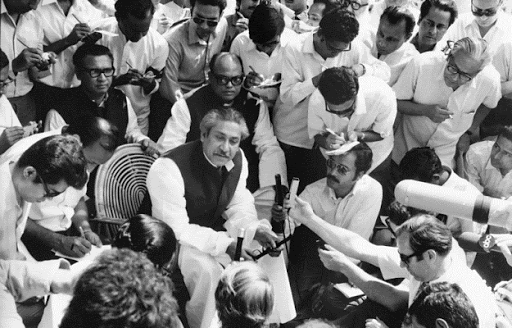 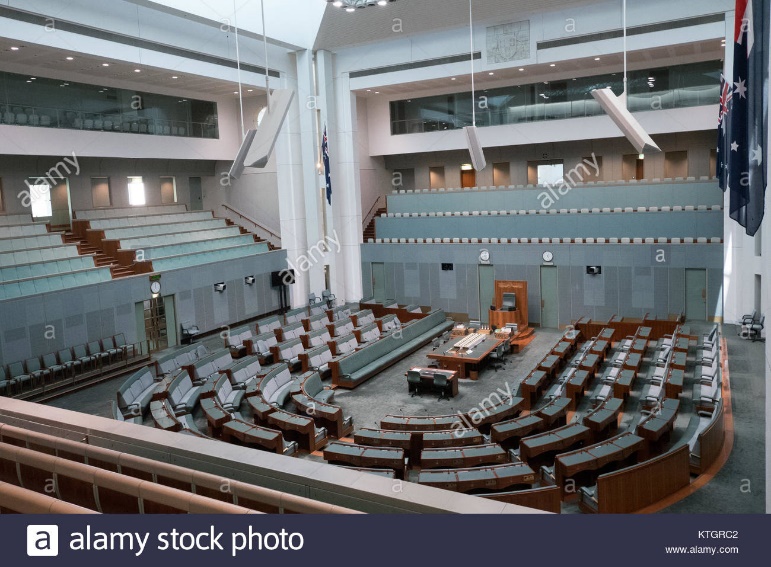 1
Carrying out discussions by Bhutto
2
Talking with other leaders by Mujib
3. Mujib’s Proposal to create a constitution
4. Bhutto’s threat to the West Pakistani members not to join
5. Bhutto’s threat to shut down all shops from Peshwar to Karachi
6. Mujib’s declaration to continue the Assembly
[Speaker Notes: Give feedback of the group work.]
Time
5 min
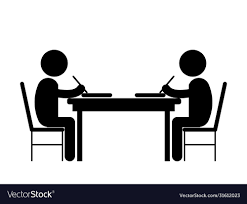 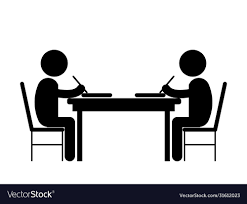 Pair Work
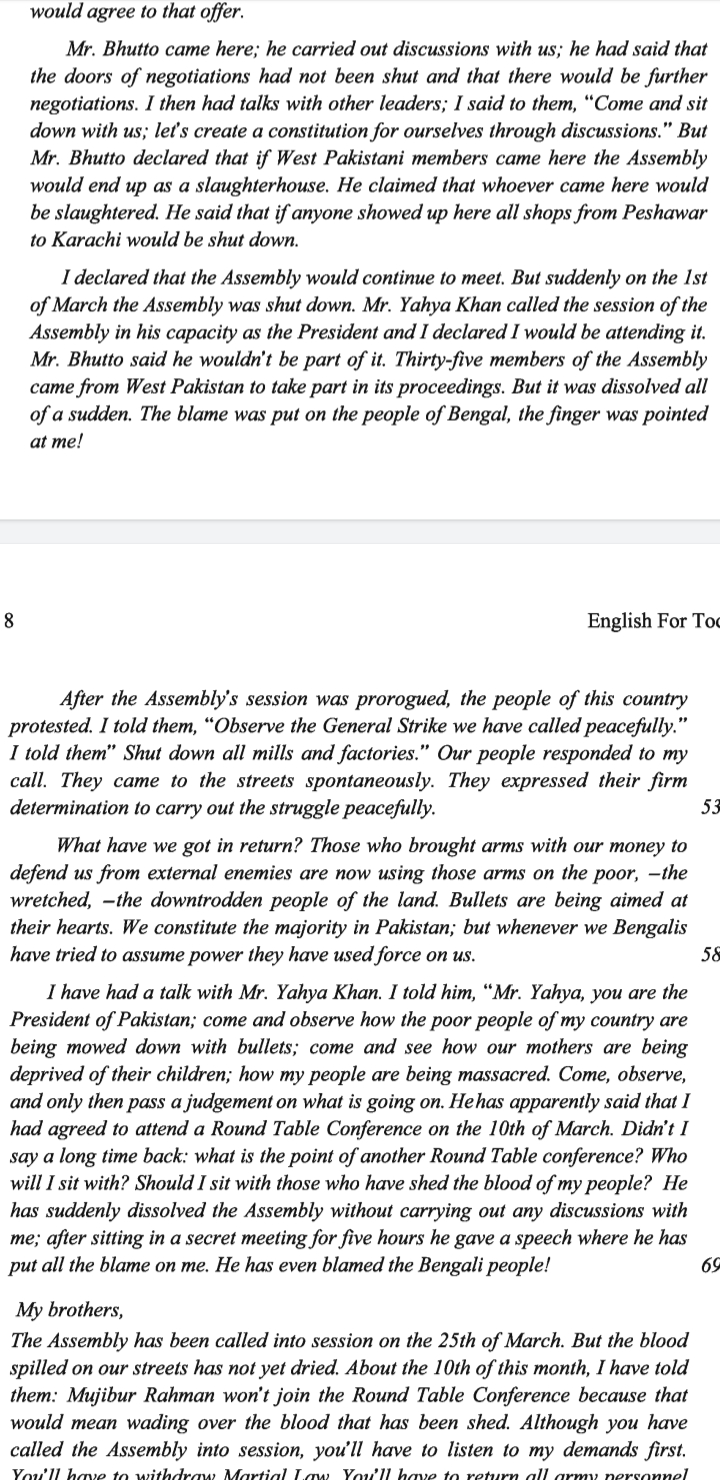 Make five points about the significant incidents before the Assembly’s session prorogued. One is done for you.
1
Carrying out discussions by Bhutto
[Speaker Notes: Arrange a pair work, monitor them and give feedback.]
Evaluation
3 minutes
Who carried out discussions?
1. Bhutto
2. Who proposed to create a constitution?
2. Bangabandhu
3. 35
3. How many West Pakistani members joined the Assembly?
4. Yahya
4. Who prorogued the Assembly?
5. Bhutto
5. Who threatened West Pakistani members?
[Speaker Notes: Evaluate the students by asking some short questions.]
Make short notes in each of the boxes in the flow-chart showing
the significant incidents before the Assembly’s session prorogued.
One is done for you.
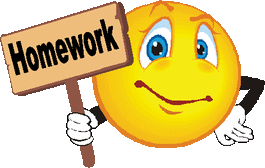 6.
5.
4.
3.
2.
1.
Fight against white minority rule
[Speaker Notes: Give them Home Work.]
Thank you all
for enjoying
the class.
[Speaker Notes: End the class with thanks-giving.]